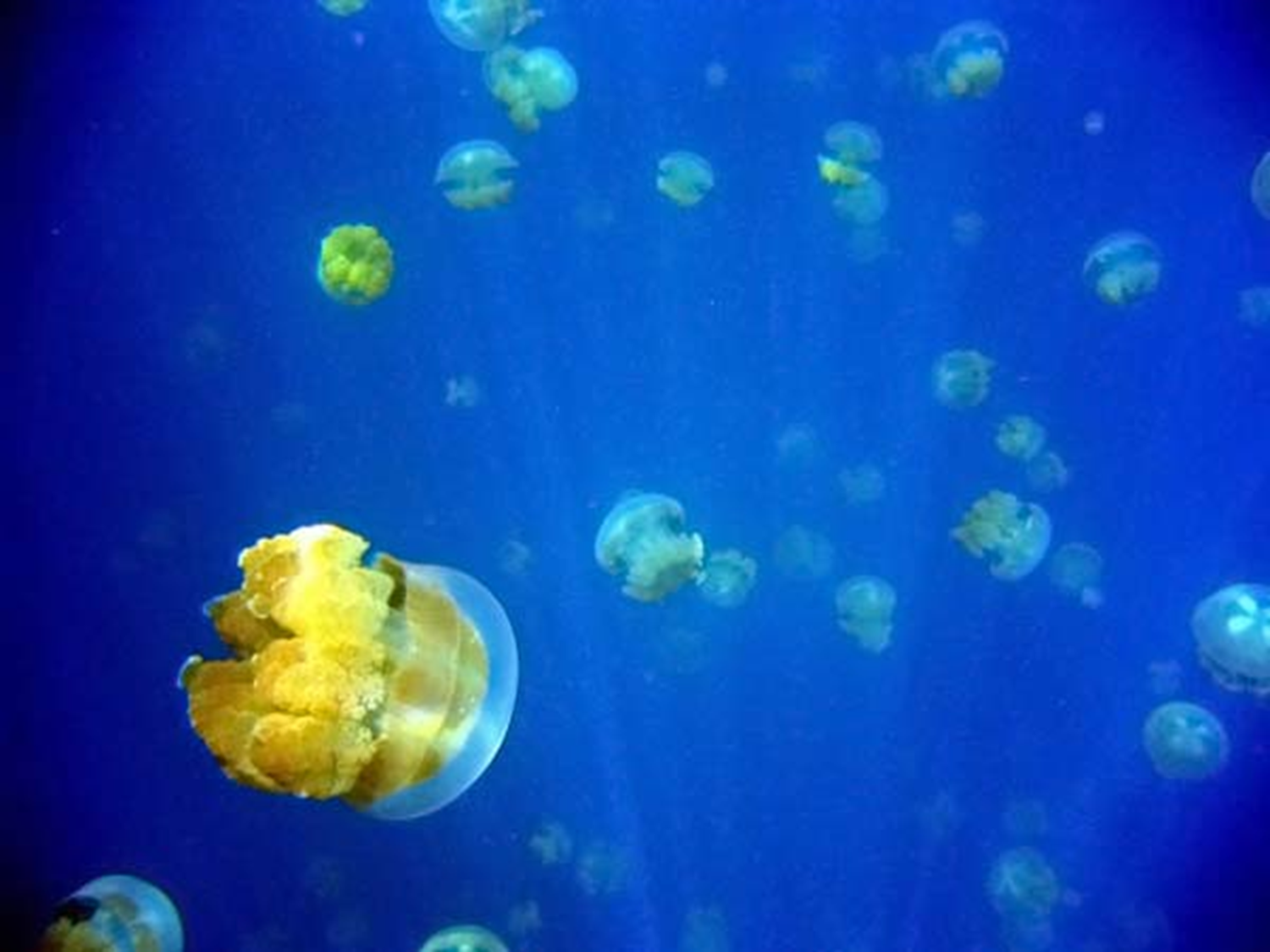 Дарчиты Дауыт «Гæмæт»
Дарчиты Дауыт «Гæмæт»
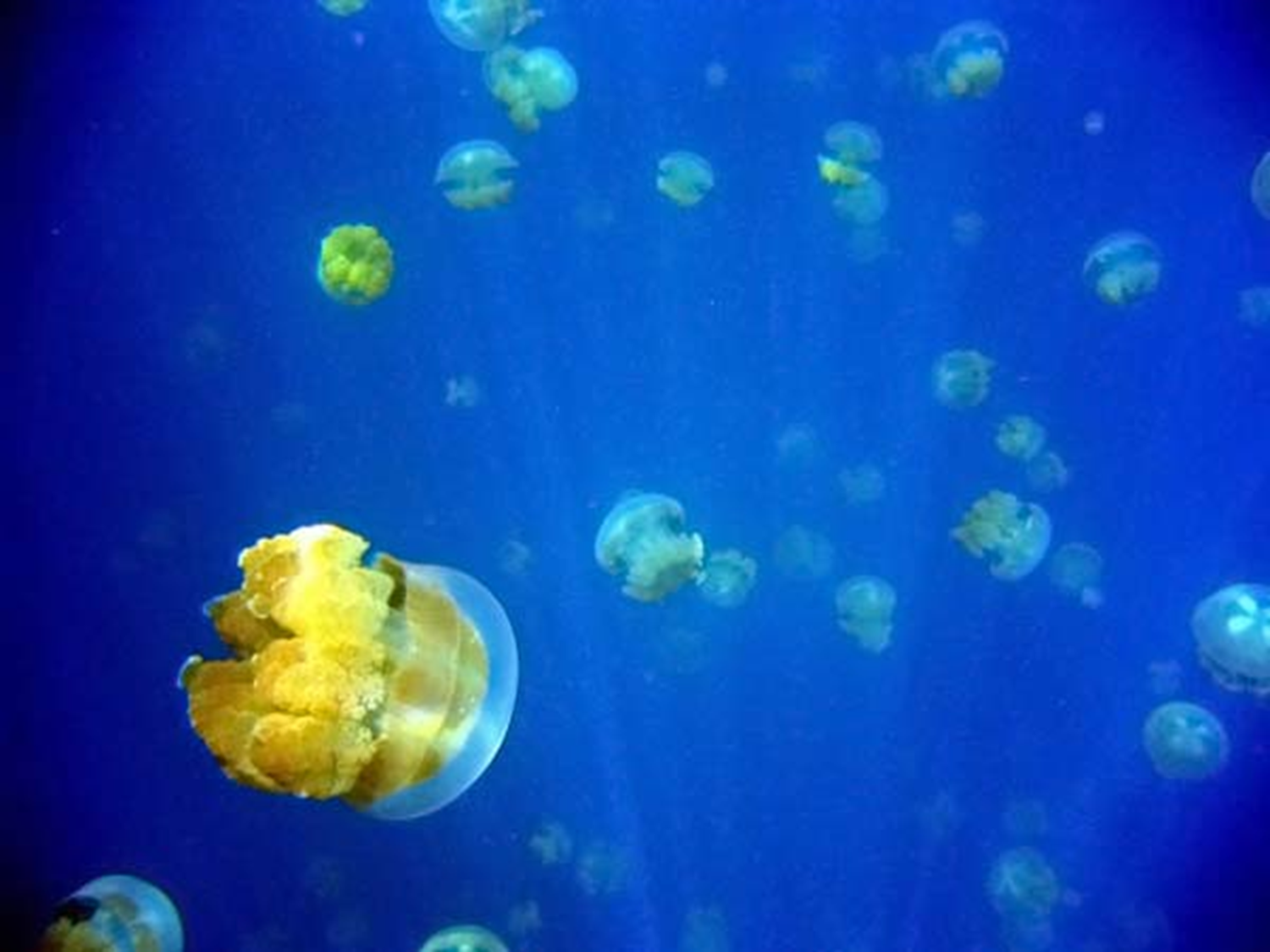 Дзырдуатон-фразеологион куыст:
Фат – стрела
Æрдын – лук
Æлутон – пиво
Зындон – ад
Æргъæу – перламутр
Тинтычъи – подшерсток
Риуæгънæг – застежка на груди
Разкъæртт – ирон къаба
Сахъ – молодец
Сæрвæлтау – во имя, ради
Уари – сокол
Царæфтыд кæнын  – хæдзархæлд кæнын
Дзырдуатон-фразеологион куыст:
Фат – стрела
Æрдын – лук
Æлутон – пиво
Зындон – ад
Æргъæу – перламутр
Тинтычъи – подшерсток
Риуæгънæг – застежка на груди
Разкъæртт – ирон къаба
Сахъ – молодец
Сæрвæлтау – во имя, ради
Уари – сокол
Царæфтыд кæнын  – хæдзархæлд кæнын
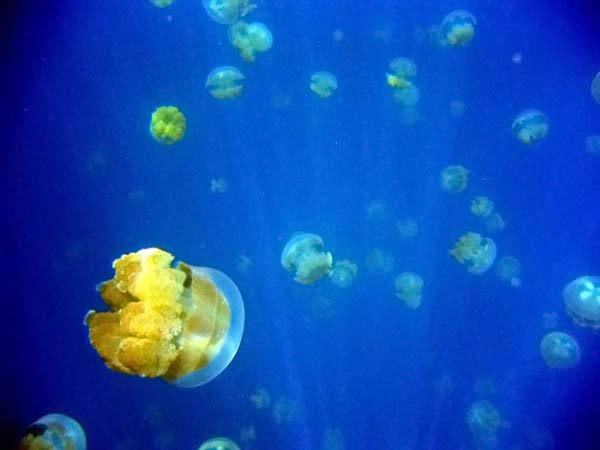 Пълан:

1.Царди сидзæргæс лæгъз раны.
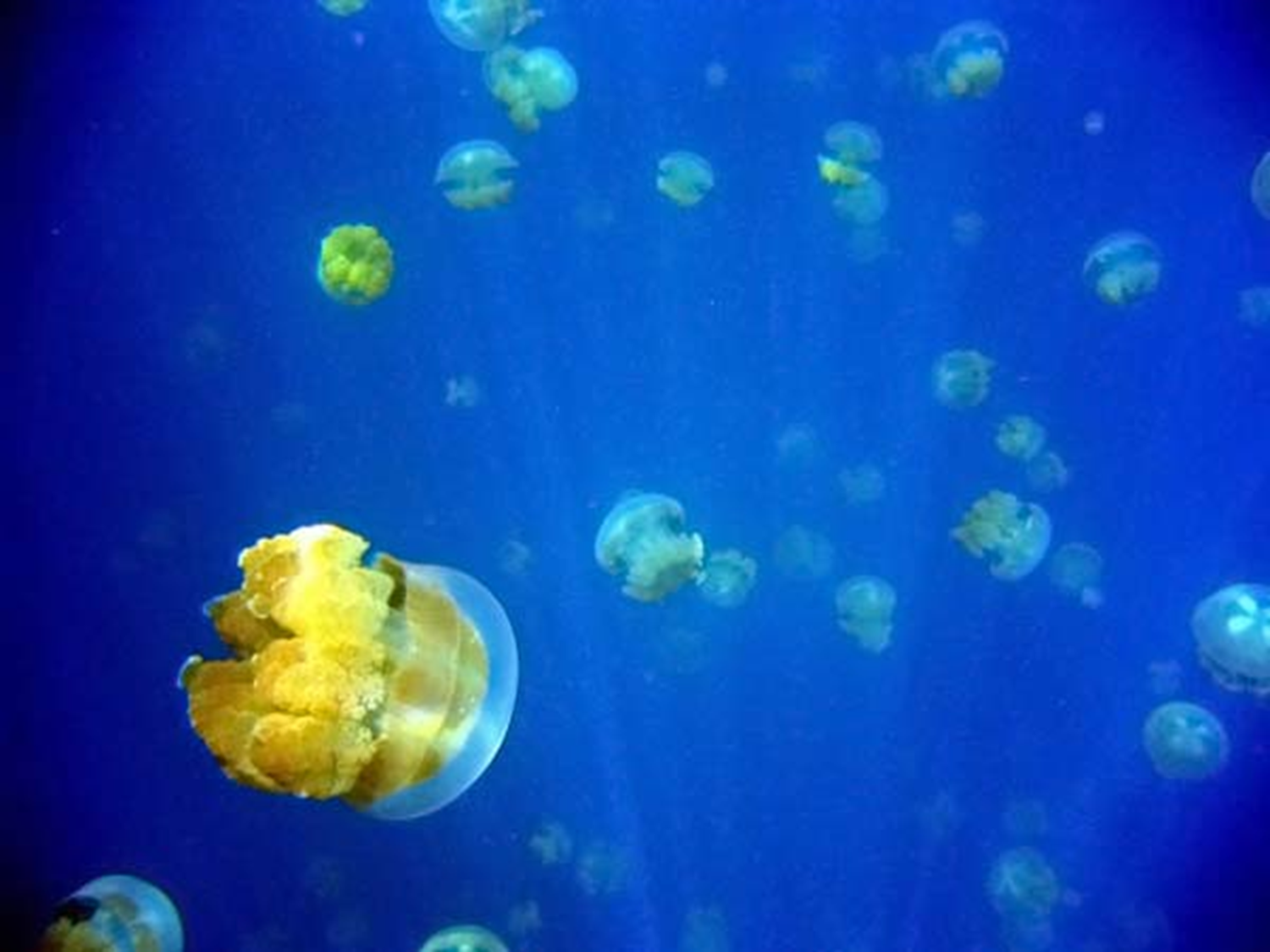 2. Гæмæты æддаг æрфыст.
Асæй уыд Гæмæт бæрзонд,
Бакастæй Гæмæт – хæрзконд:
Уый уыд саулагъз, сау – йæ хил,
Фындзы бын чысыл фæмил
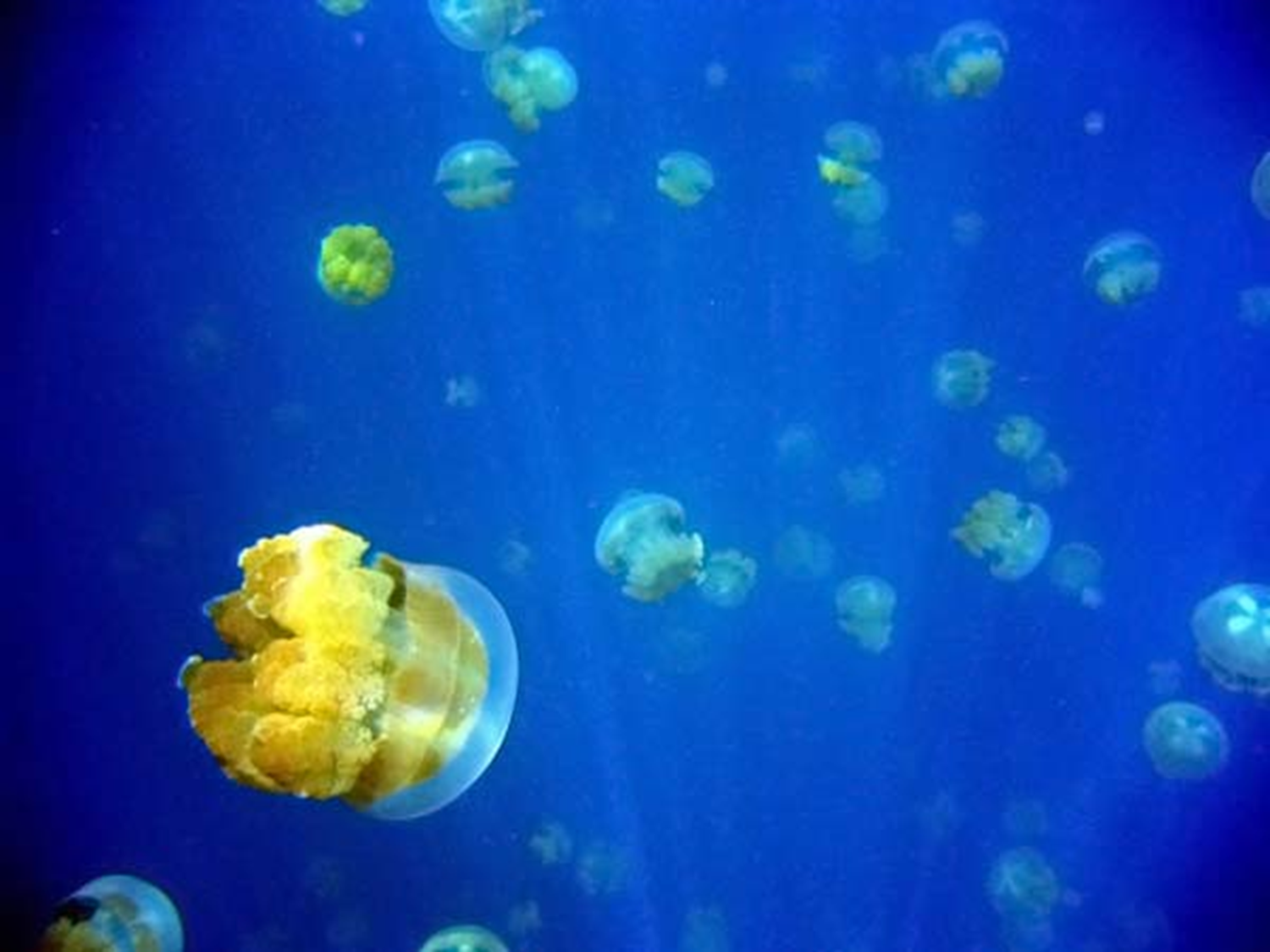 3. Гæмæт – фыдуаг, æнæуæздан лæппу.
«Арæх-иу ысси дзырддаг»;
«Алырдæм къæйныхæй каст»;
«Фат ысуагъта æмæ уым
Дурын акодта зыгуым».
 
Æнæуаг ныхæстæ кодта Зæлинæйæн:
«Ды мæ къайаг дæ, чызгай!
Ам уал акæнæм озай».
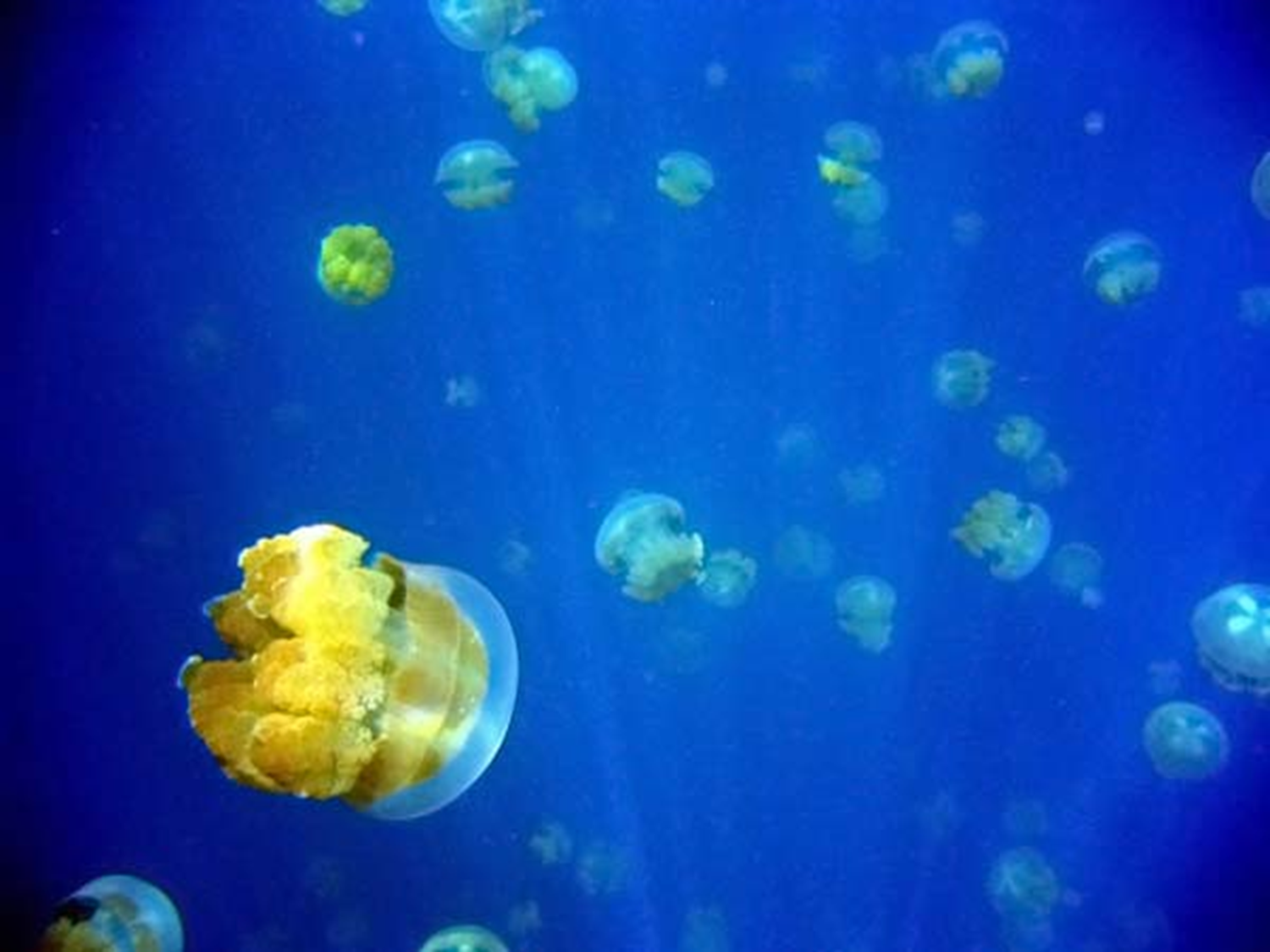 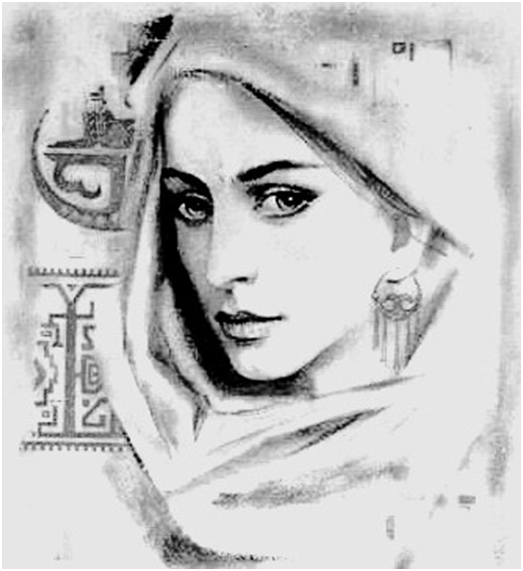 4. Зæлинæ – æфсæрмдзаст, уæздан чызг.
Ис  ыл разкъæртт æмæ рон,
Рон дзæбæх æлвæст – æнгом.
Риуыгънæджытæ – фæтæн,
Калынц стъалытау тæмæн.
 
Даргъ йæ дзыккутæ, сæнтсау.
Сиргæ-уайгæ уый тындзы.
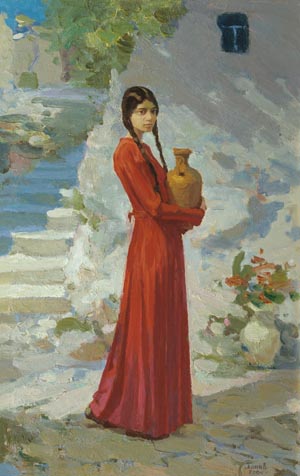 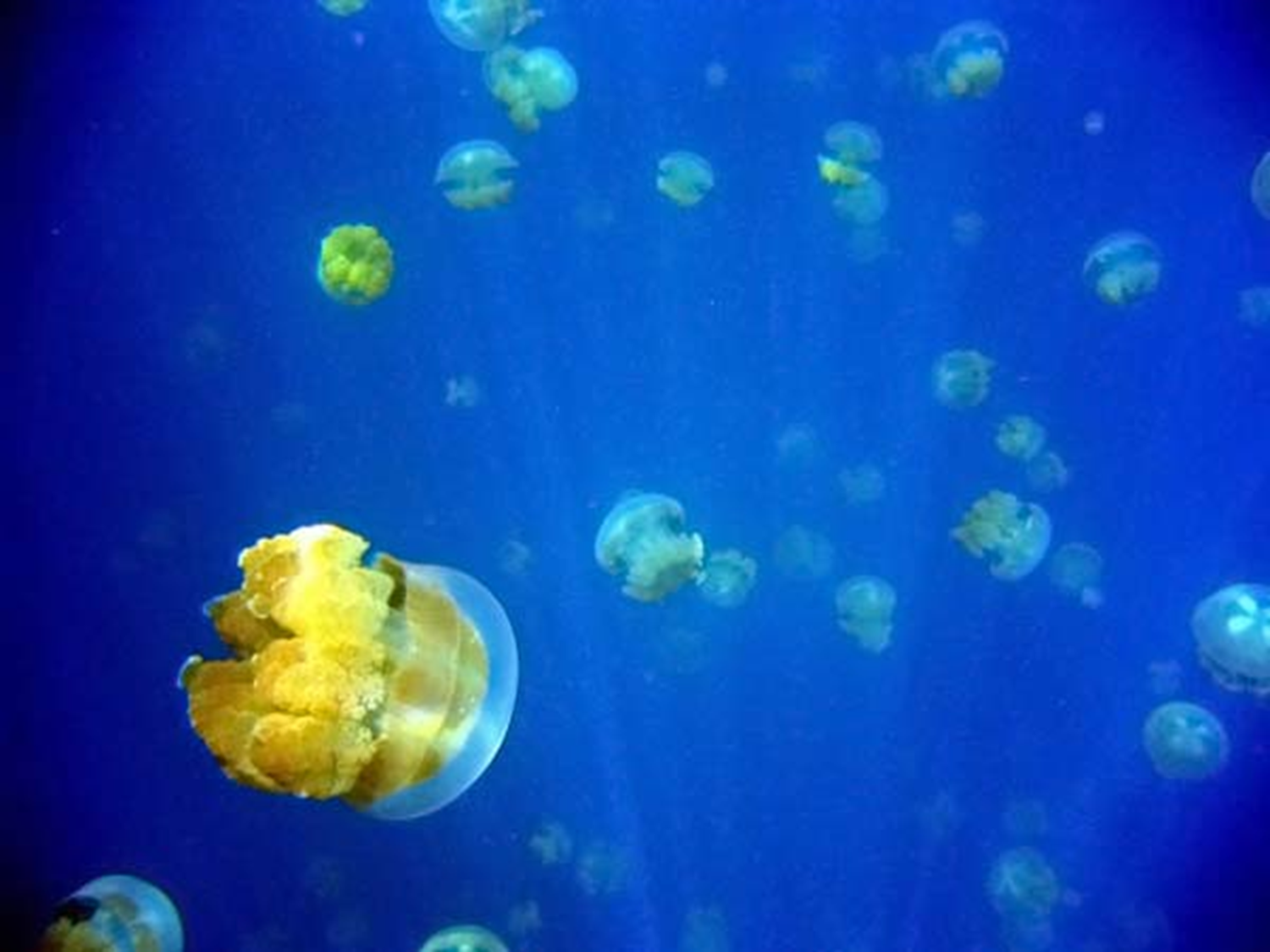 5. Мад йæ чызг Зæлинæйæн раргом кодта Гæмæты фыды сæфты хабар.